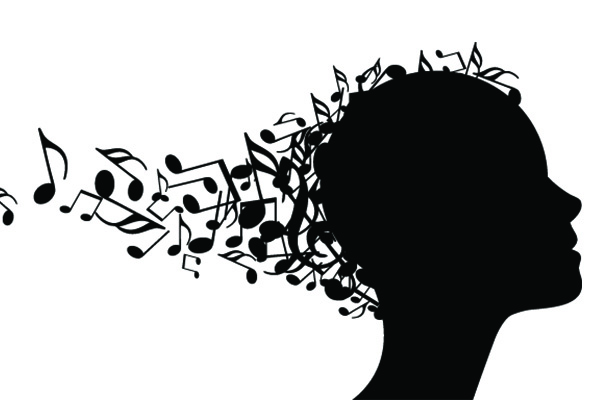 August 25, 2016DO NOW1. Take out your notebook2. Title the page: The Meaning of MusicDiscuss with a partner the best part of being back at schoolDO NOW
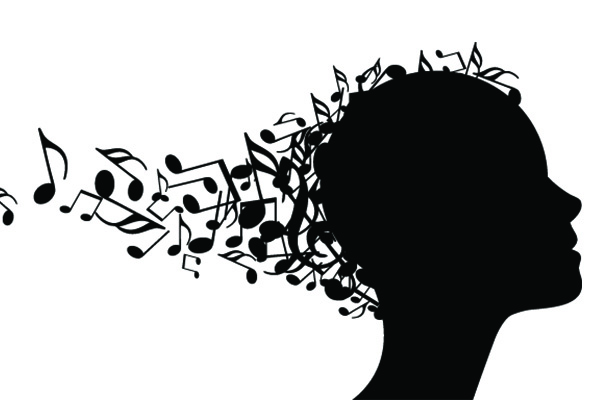 Today’s Objectives/Agenda
I explain verbally and in writing how listening to music has similar effects to using drugs using 3 pieces evidence from a text. 

I explain in writing why a song is meaningful to me using academic vocabulary (lyrics, melody, dynamics, etc…) and lyrical evidence.
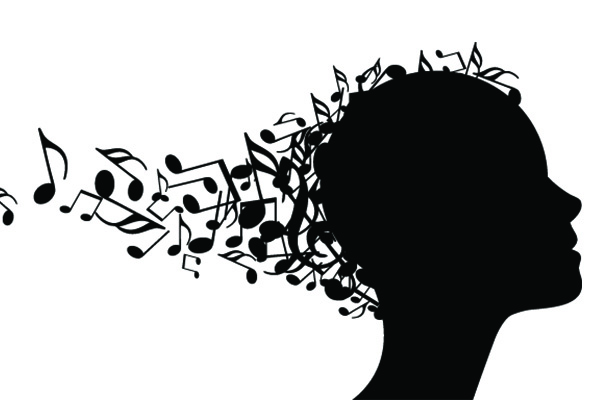 Posting Your Song
25 minutes to finish – everyone must have a comment posted in the blog with: 
Link to song
Lyrical evidence
Use of academic vocabulary (chorus, verse, melody, dynamics, lyrics)
IF YOU already posted, you need to check for the above information, most don’t have everything.
IF YOU wrote your response, I will give you a computer, so you can type it in.
IF YOU finish before 25 minutes, read someone else’s comment, listen to their song, and offer a thoughtful comment.
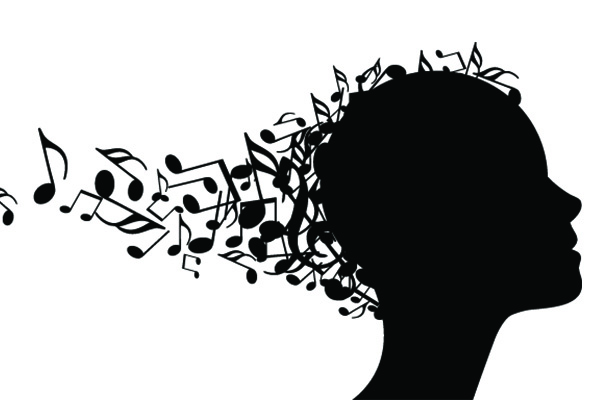 Audio 2
Sherlock Holmes Play Volunteers
Begin Investigation
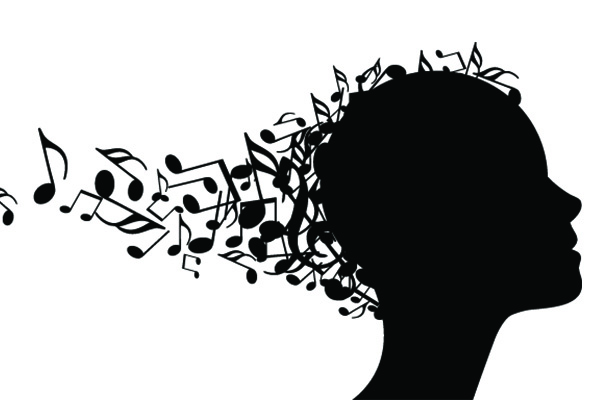 Your Brain on Music
Introduction: Discussion: Why does music make us feel the we do? What do you think?

Partner Reading
Directions
Discussions
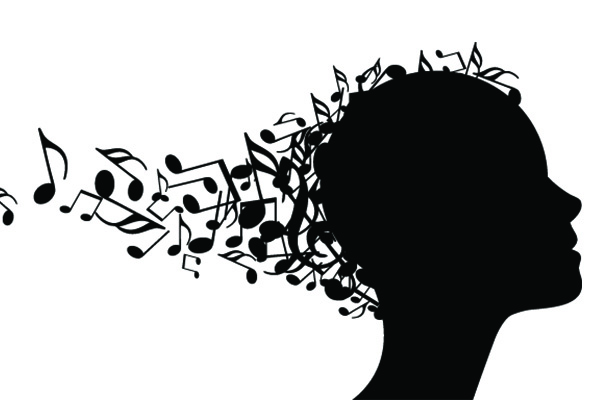 Exit Tickets
Blog comment

What evidence from the article was given for why music is similar to using drugs?
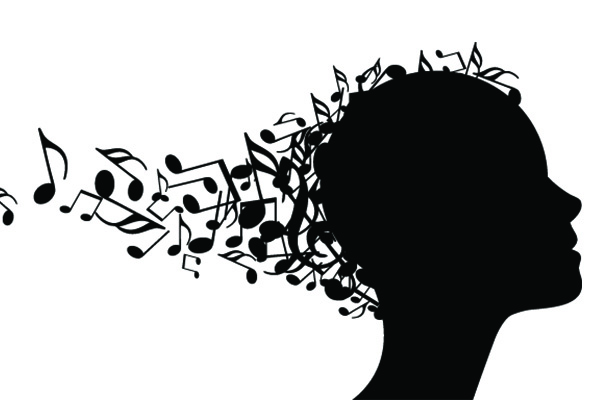 August 30, 2016DO NOW1. Take out your notebook2. Open to the page: The Meaning of Music3. Share the word and definition of a new word from the article with a partnerDO NOW
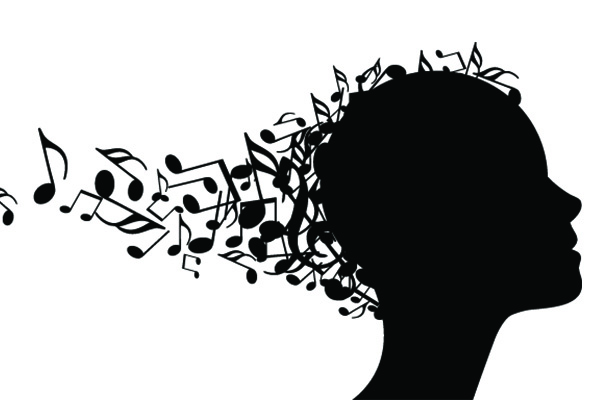 August 30, 2016DO NOW1. Take out your notebook2. Open to the page: The Meaning of Music3. Answer this question: Why do you think music is so meaningful to people? DO NOW
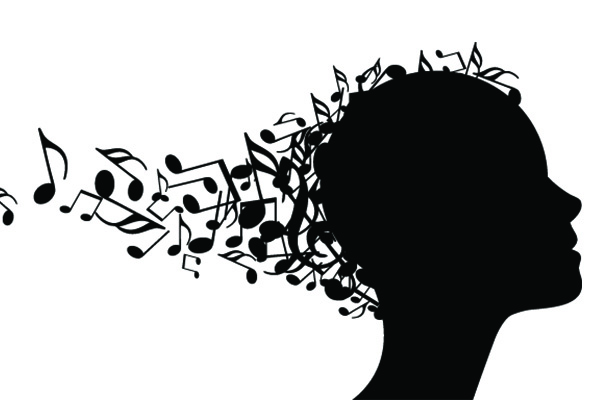 Today’s Objectives/Agenda
I explain verbally and in writing how listening to music has similar effects to using drugs using 3 pieces evidence from a text.
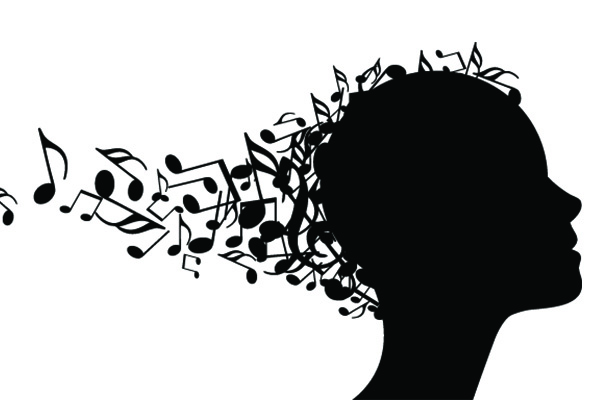 Do Now Discussion
Audio 1: New words and meanings
Audio 2: Why do you think music is so meaningful to people? 

Blog feature
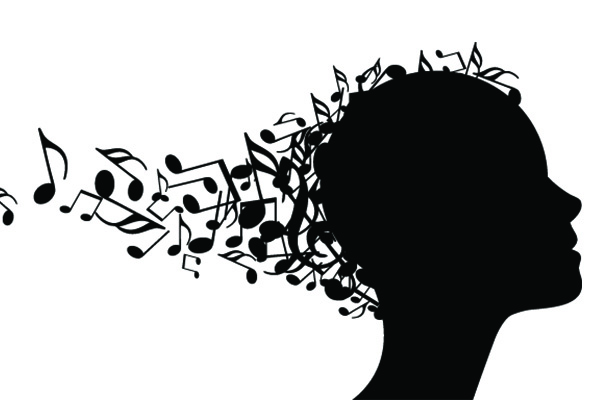 Audio 2
Sherlock Holmes Play Volunteers
Begin Investigation
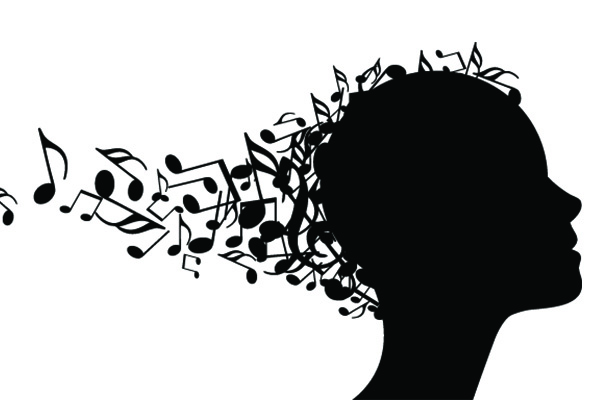 Your Brain on Music
Introduction: Discussion: Why does music make us feel the we do? What do you think?

Partner Reading
Directions
Discussions
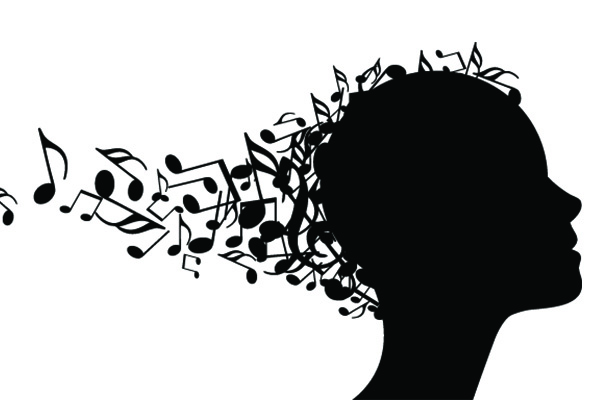 Your Brain on Music – Part 2
Partner Reading
Group Discussion: Why is music so important in our culture?
Class Discussion
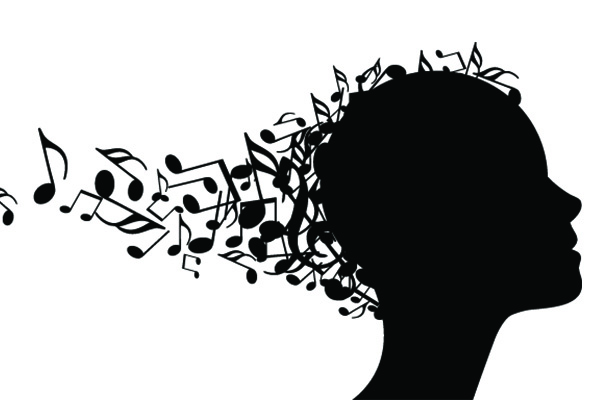 Your Brain on Music – Part 3
Solo Reading
Partner Discussion: How is listening to music similar to using drugs? 
What evidence was given in the article?
Class Discussion
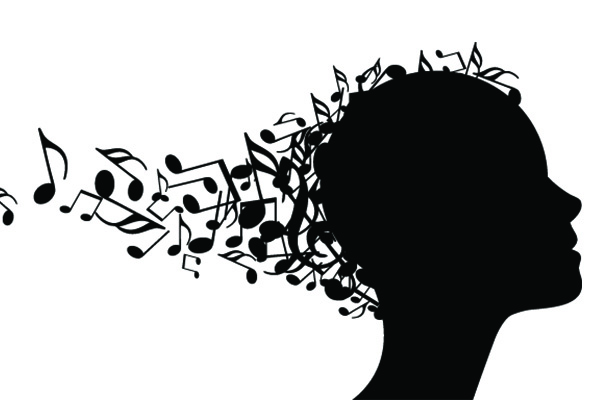 Exit Tickets
Final question, completed reading, turned in.